The Ideal Life  2 Cor.4:7-11
2Cor. 4:7 But we have this treasure in earthen vessels, that the excellence of the power may be of God and not of us. 8 We are hard pressed on every side, yet not crushed; we are perplexed, but not in despair;
9 persecuted, but not forsaken; struck down, but not destroyed-- 10 always carrying about in the body the dying of the Lord Jesus, that the life of Jesus also may be manifested in our body.
 11 For we who live are always delivered to death for Jesus' sake, that the life of Jesus also may be manifested in our mortal flesh.
The Ideal Life  2 Cor.4:7-11
God is being pleased to manifest Himself. In creation God is manifesting His wisdom and almightiness in the works of His hands. “The heavens declare the glory of God, and the earth His handiwork.”
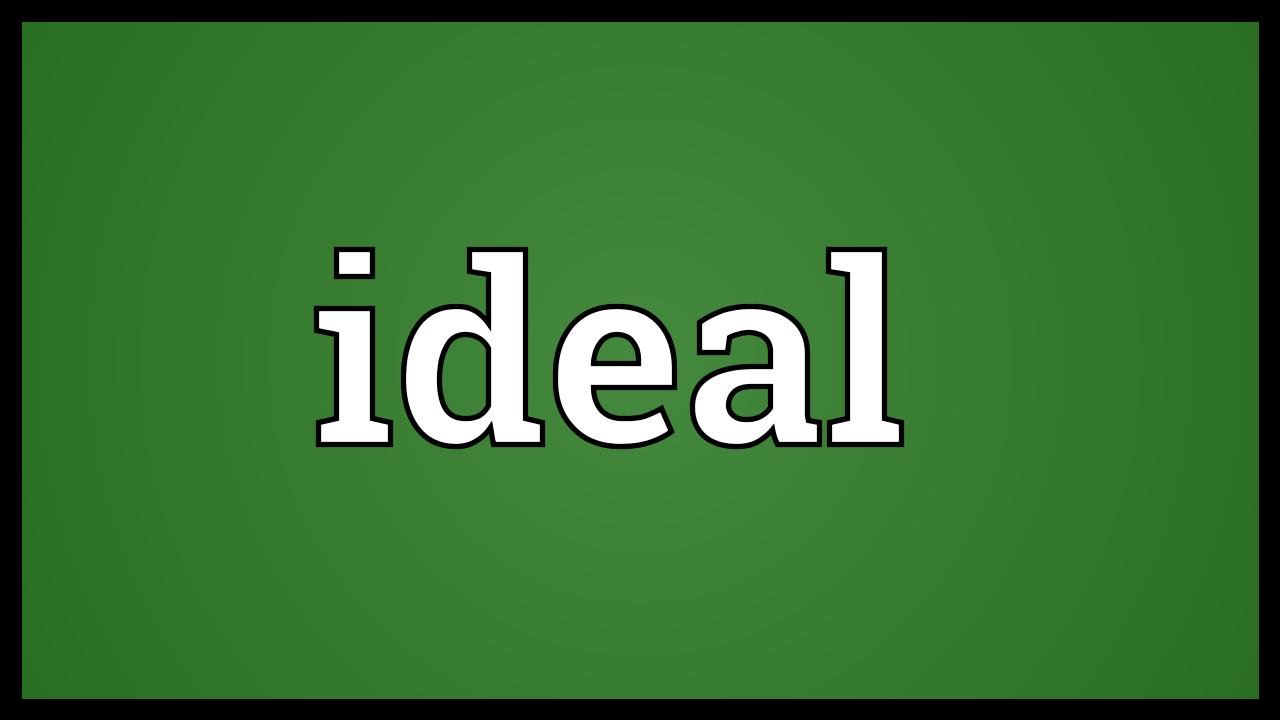 The Ideal Life  2 Cor.4:7-11
In Jesus Christ God is manifesting His love in abundant mercy for our salvation. In the lives of the redeemed He desires to manifest His saving and satisfying grace for a witness and encouragement to the unbelieving; for the life of Jesus is to be made manifest in our mortal flesh (v. 10, 11).
 
2Cor. 4:7 But we have this treasure in earthen vessels, that the excellence of the power may be of God and not of us
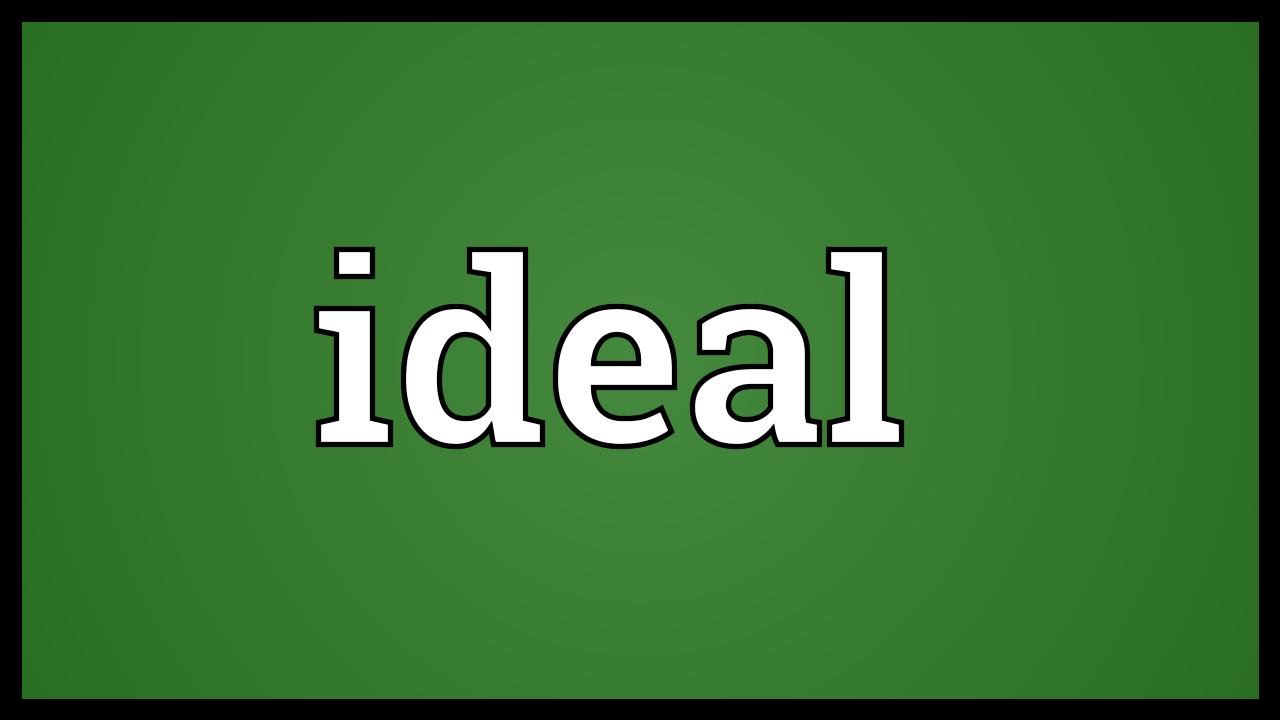 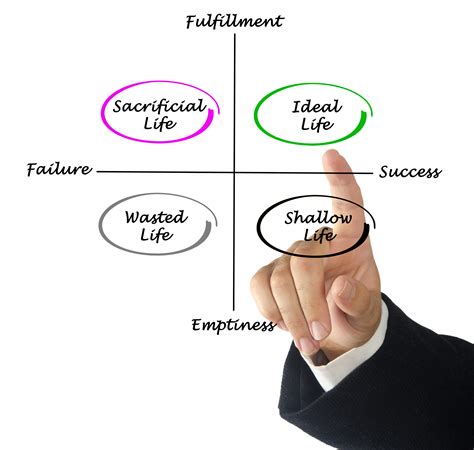 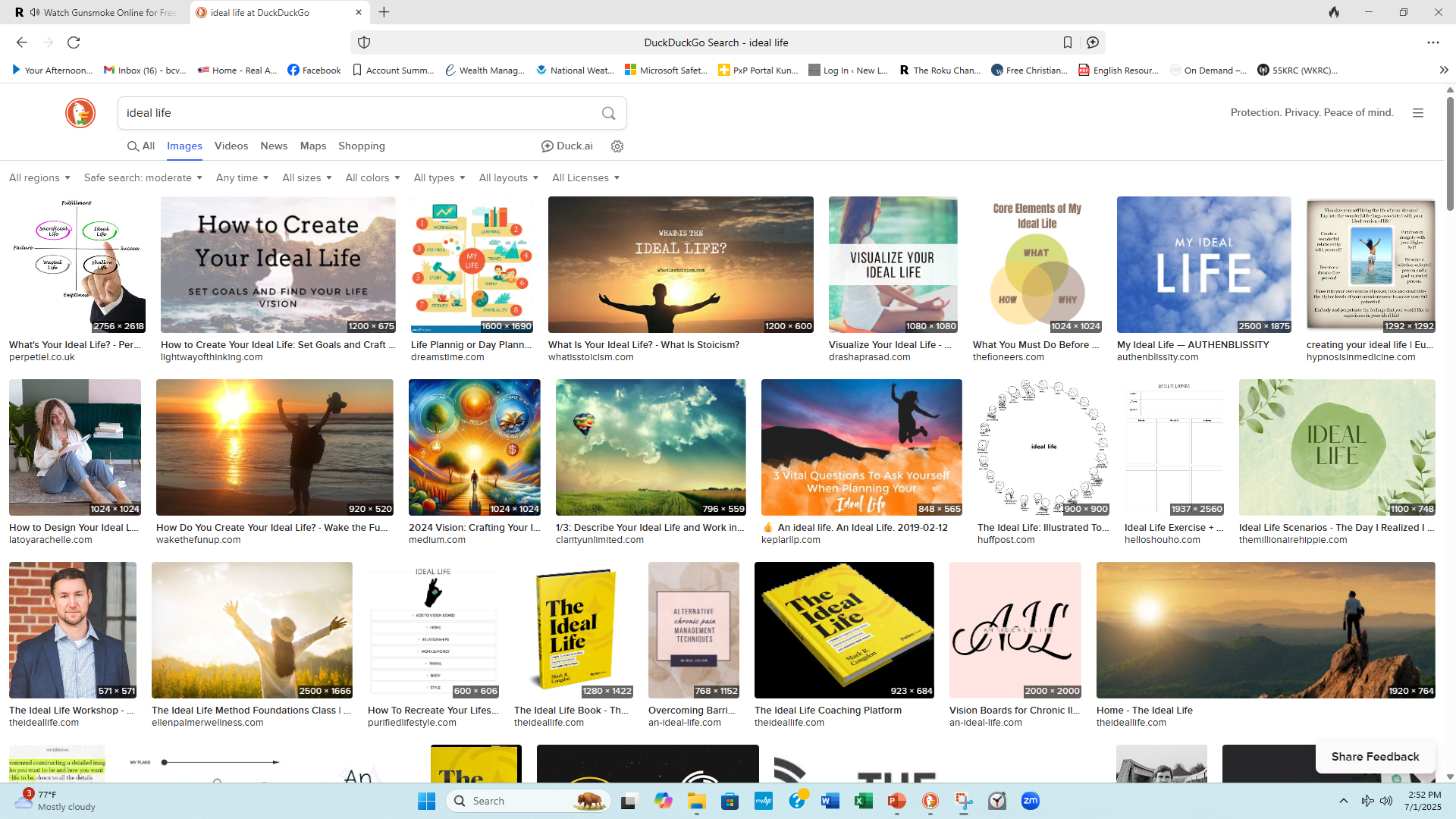 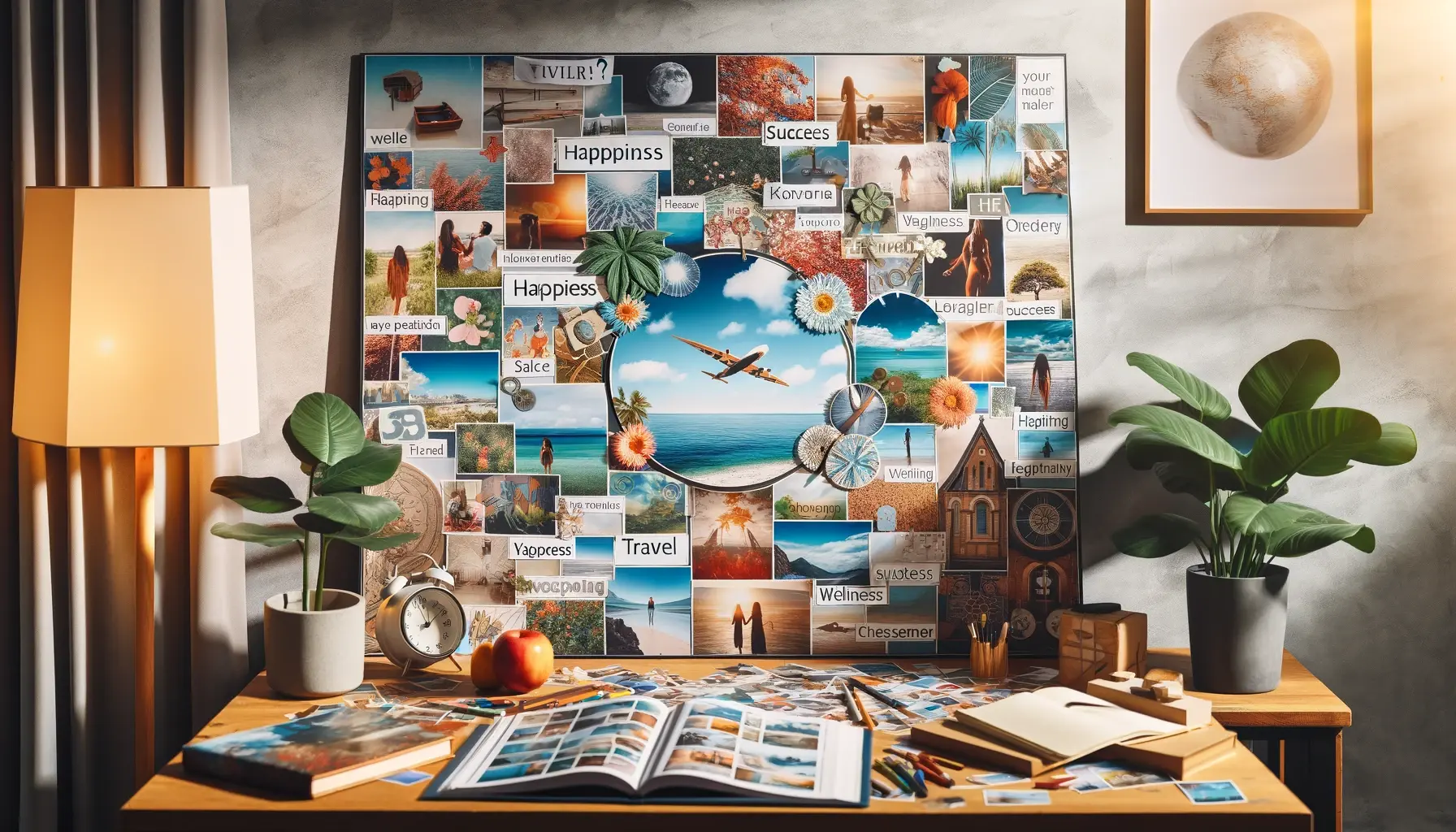 The Ideal Life  2 Cor.4:7-11
Friend, Jesus Christ is our savior.
Friend, Jesus is our example, our pattern.
The life of Jesus is the ideal life, and the life of the Christian is to be, in measure, a spiritual reproduction. 

And the most effective and God-honoring reproduction is the living one. “The life of Jesus made manifest in our body.” Let us think of it. 
The life of the Lord Jesus was—
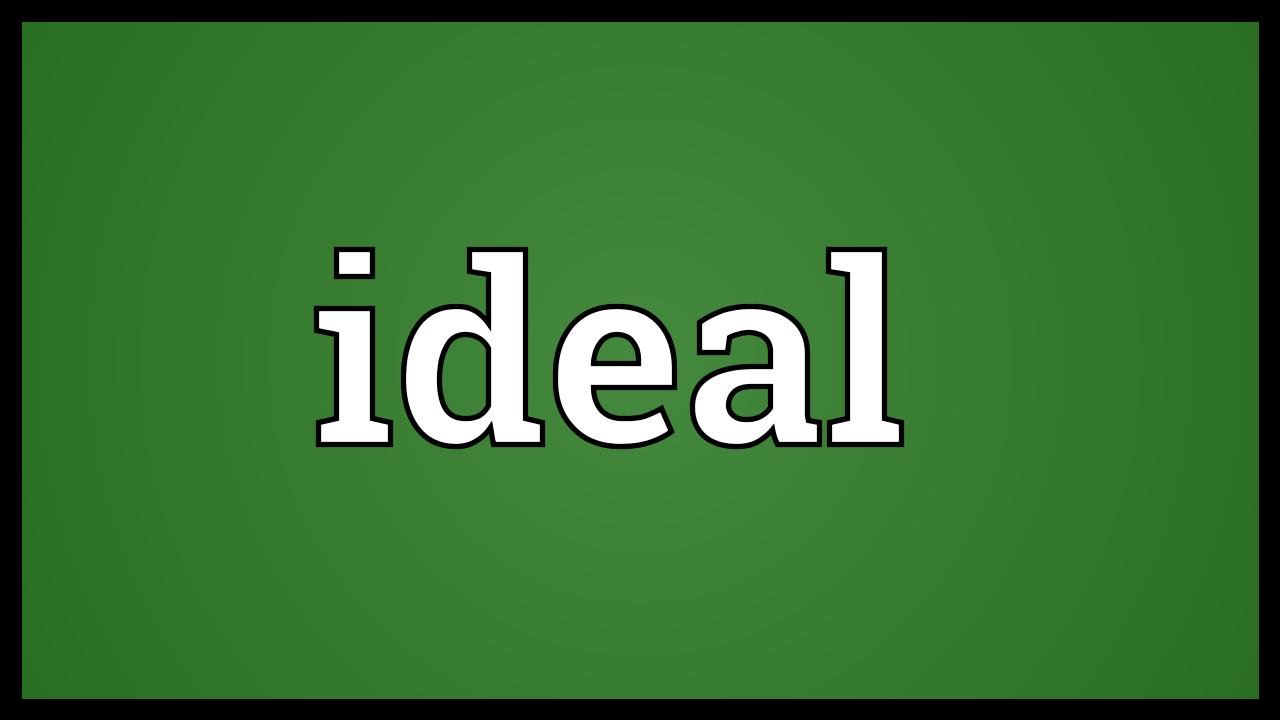 The Ideal Life  2 Cor.4:7-11
1. A Life from God.
Christ was born from above (Luke 1:35). He could say: “I am from above: I came down from Heaven.”

Christ was God manifest in the flesh (1 Tim. 3:16). If then, the life of Jesus is to be manifest in our mortal flesh, we must be born of God, born from above. “Except a man be born again, he cannot see the Kingdom of God.”
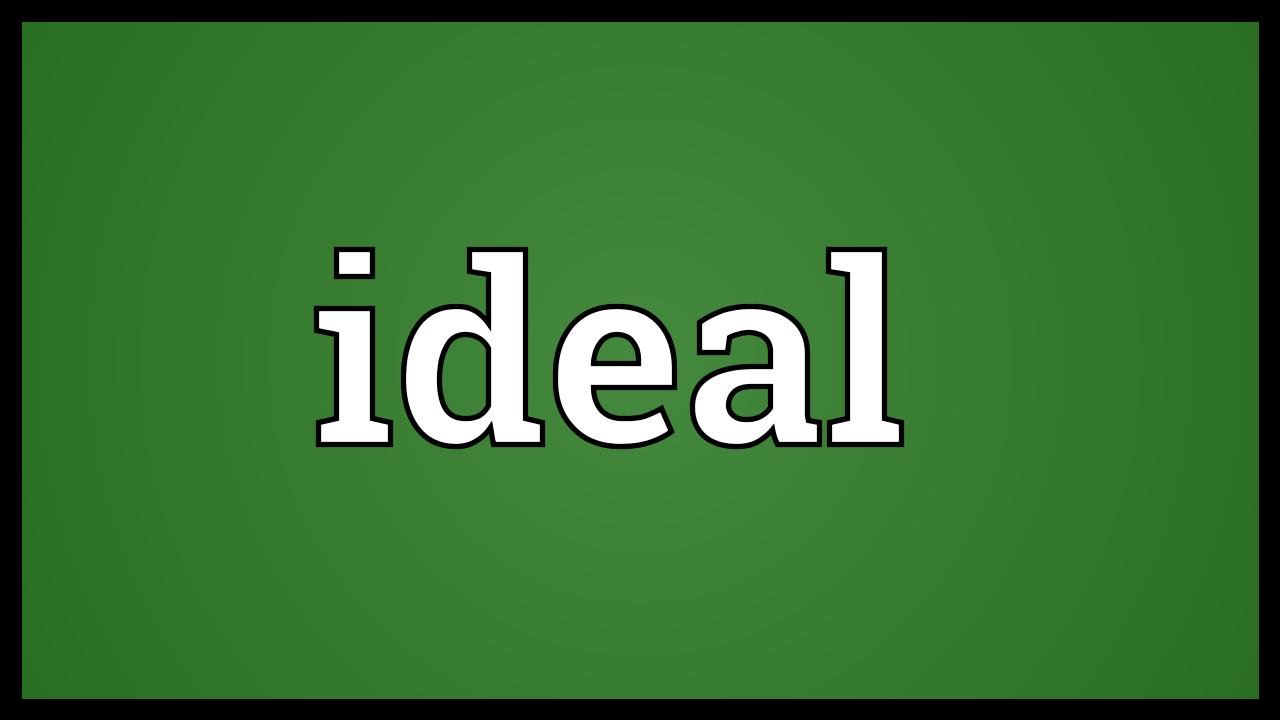 The Ideal Life  2 Cor.4:7-11
2. A Life Entirely Given to God.
The goal of Christ life was: “Not My will, but Thine be done.” What an example for all who desire to live the life of Jesus in their mortal bodies. Entire surrender to God’s Word and will and work was needful for Him. How can it be less needful for us in seeking to live His life and to do His work? “Yield yourselves unto God as those that are alive from the dead” (Rom. 6:13).
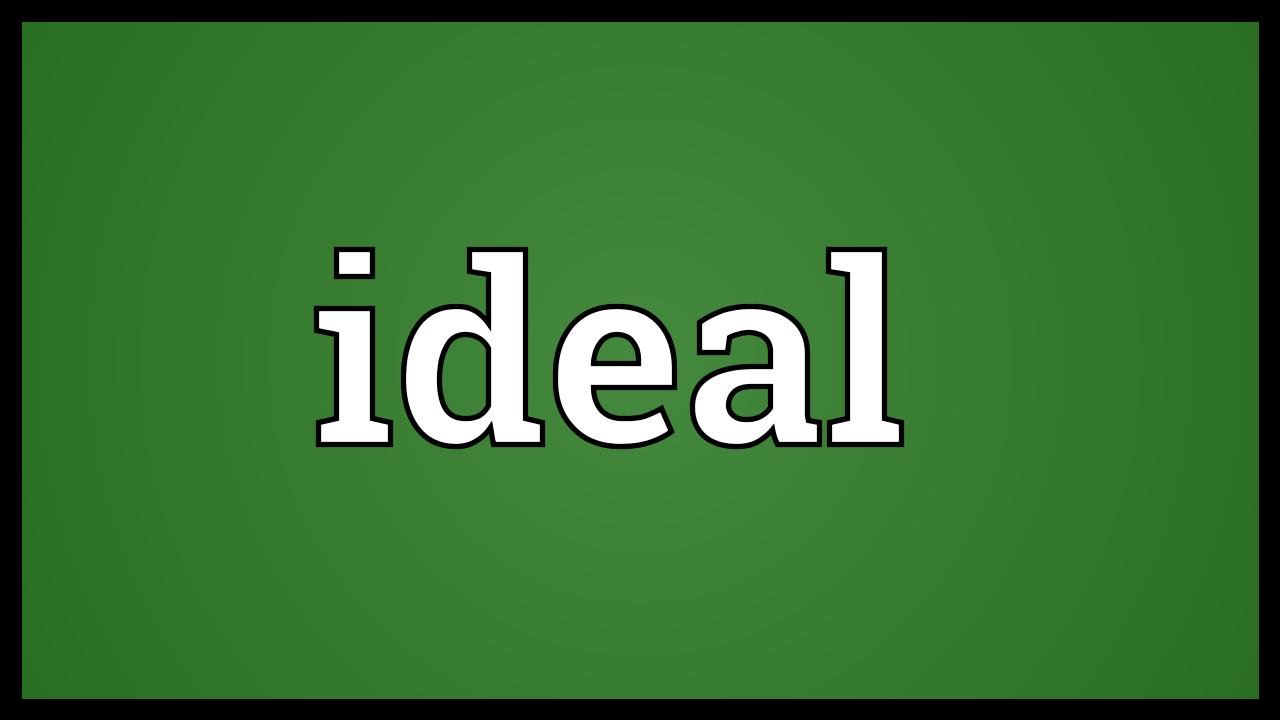 The Ideal Life  2 Cor.4:7-11
3. A Life Empowered by the Spirit of God.
John the Baptist said: “I saw the Spirit descending from Heaven like a dove, and it abode upon Him.” 
God anointed Jesus of Nazareth with the Holy Ghost and with power (Acts 10:38). Being made in the likeness of sinful flesh, He made Himself dependent on the power of the Holy Spirit given Him by the Father (Isa. 11:2, 3), and when He began His public ministry He testified that “the Spirit of the Lord is upon Me…                                        (Luke 4:18). >>>
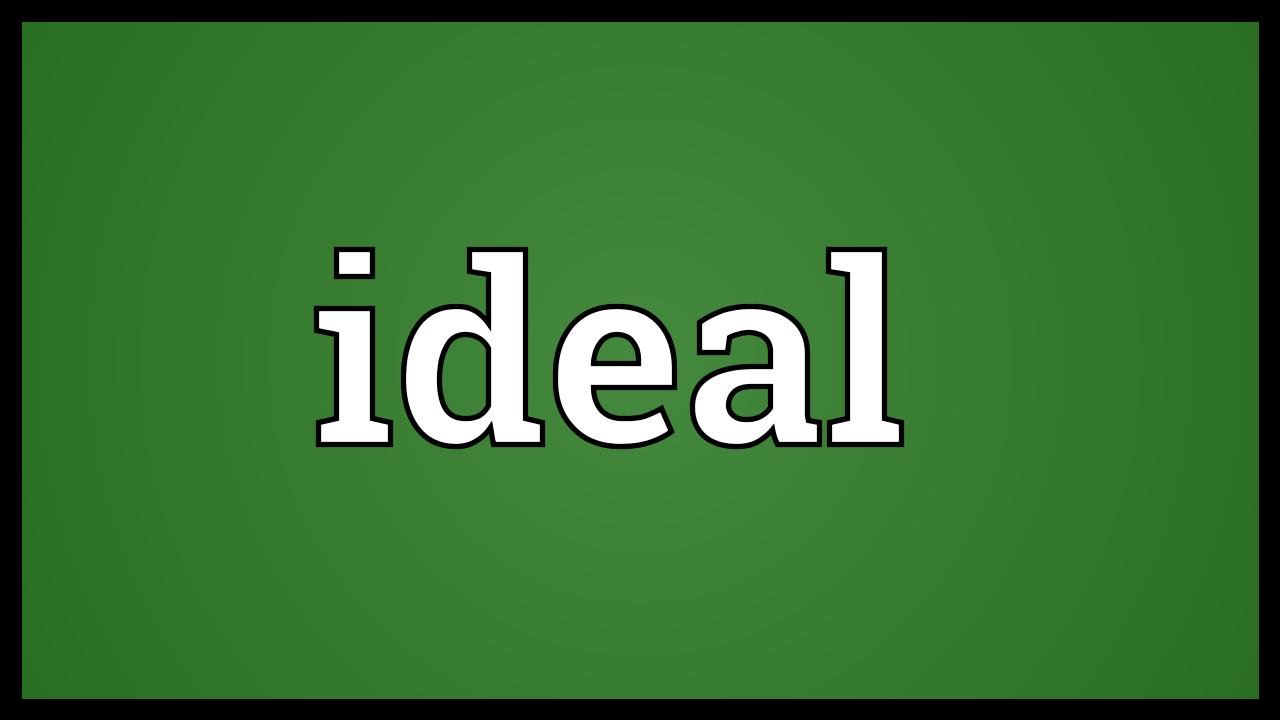 The Ideal Life  2 Cor.4:7-11
3. A Life Empowered by the Spirit of God.
Isaiah 11:2 The Spirit of the LORD shall rest upon Him, The Spirit of wisdom and understanding, The Spirit of counsel and might, The Spirit of knowledge and of the fear of the LORD. 3 His delight is in the fear of the LORD, And He shall not judge by the sight of His eyes, Nor decide by the hearing of His ears;
Luke 4:18 "The Spirit of the LORD is upon Me, Because He has anointed Me To preach the gospel to the poor; He has sent Me to heal the brokenhearted, To proclaim liberty to  the captives And recovery of sight to the blind, To set at liberty                            those who are oppressed;
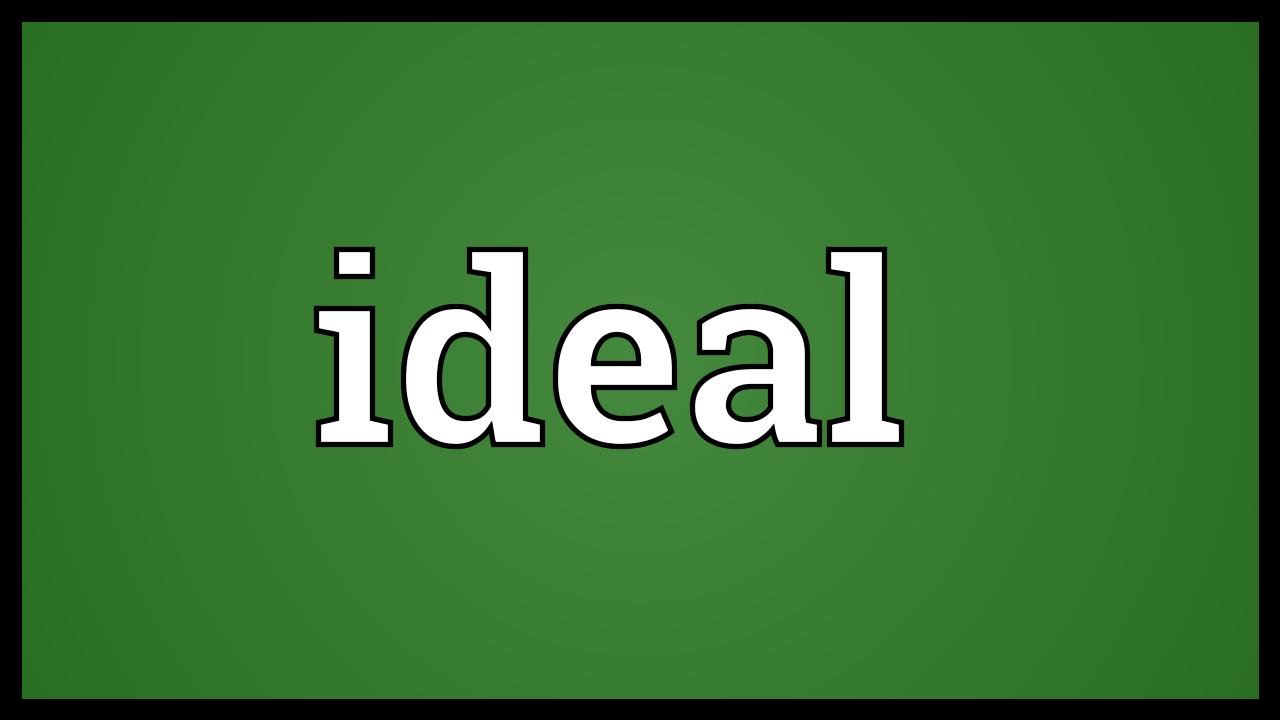 The Ideal Life  2 Cor.4:7-11
4. A Life of Unwavering Faith in God.
His face was steadfastly set to do the will of His Father at any cost. 
Because of this attitude and His devotion, He had to suffer. 
The holiness of His character brought suffering, because He could not be understood by sinful and wicked men.
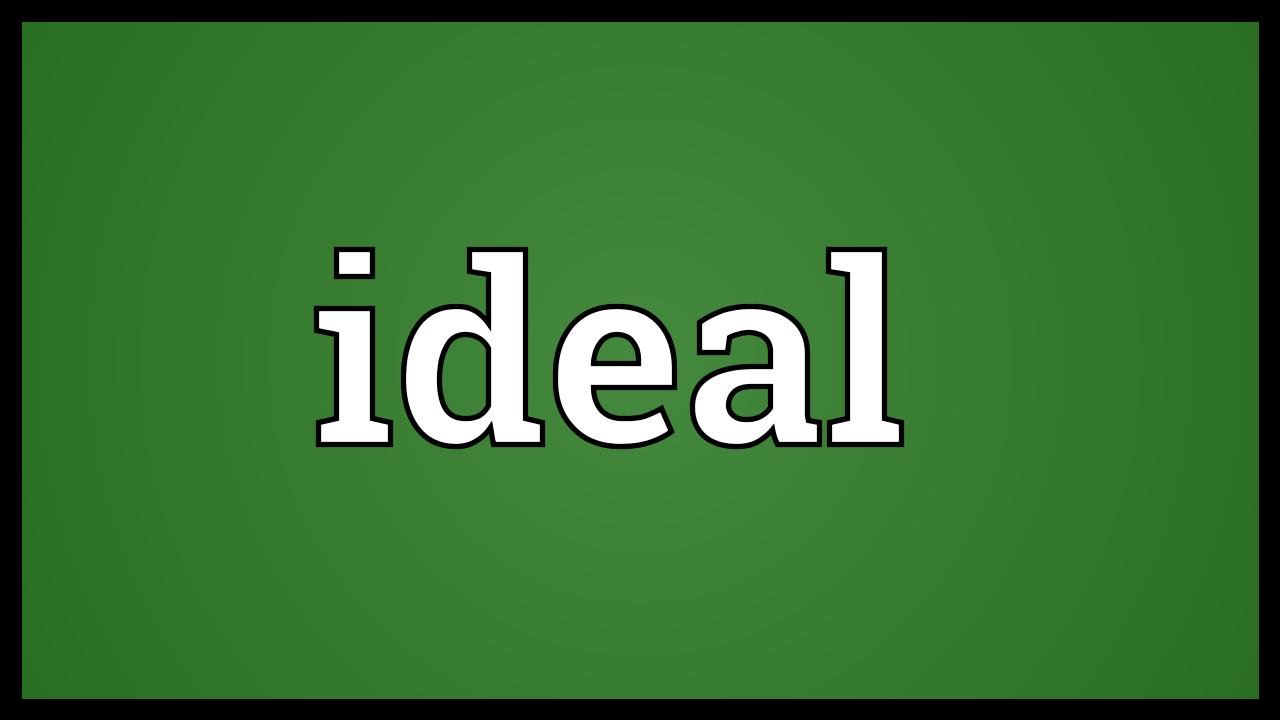 The Ideal Life  2 Cor.4:7-11
5. A Life of Concentrated Activity.
Luke 2:49 And He said to them, "Why did you seek Me? Did you not know that I must be about My Father's business?" – this was His first recorded words,

The Father’s business was His life’s business. Never was there any one more diligent in business than Jesus.
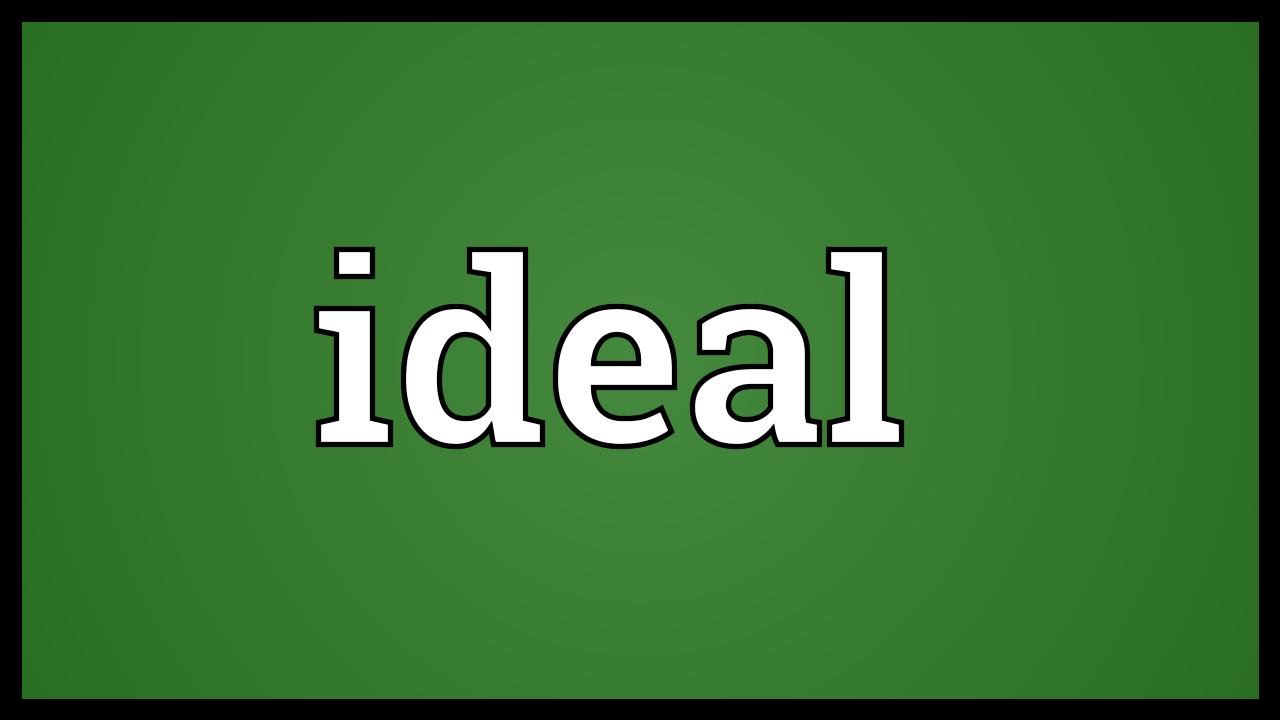 The Ideal Life  2 Cor.4:7-11
Psalm 40:7 Then I said, "Behold, I come; In the scroll of the book it is written of me.
 8 I delight to do Your will, O my God, And Your law is within my heart."
 9 I have proclaimed the good news of righteousness In the great assembly; Indeed, I do not restrain my lips, O LORD, You Yourself know.
 10 I have not hidden Your righteousness within my heart; I have declared Your faithfulness and Your salvation; I have not concealed Your lovingkindness and Your                     truth from the great assembly.
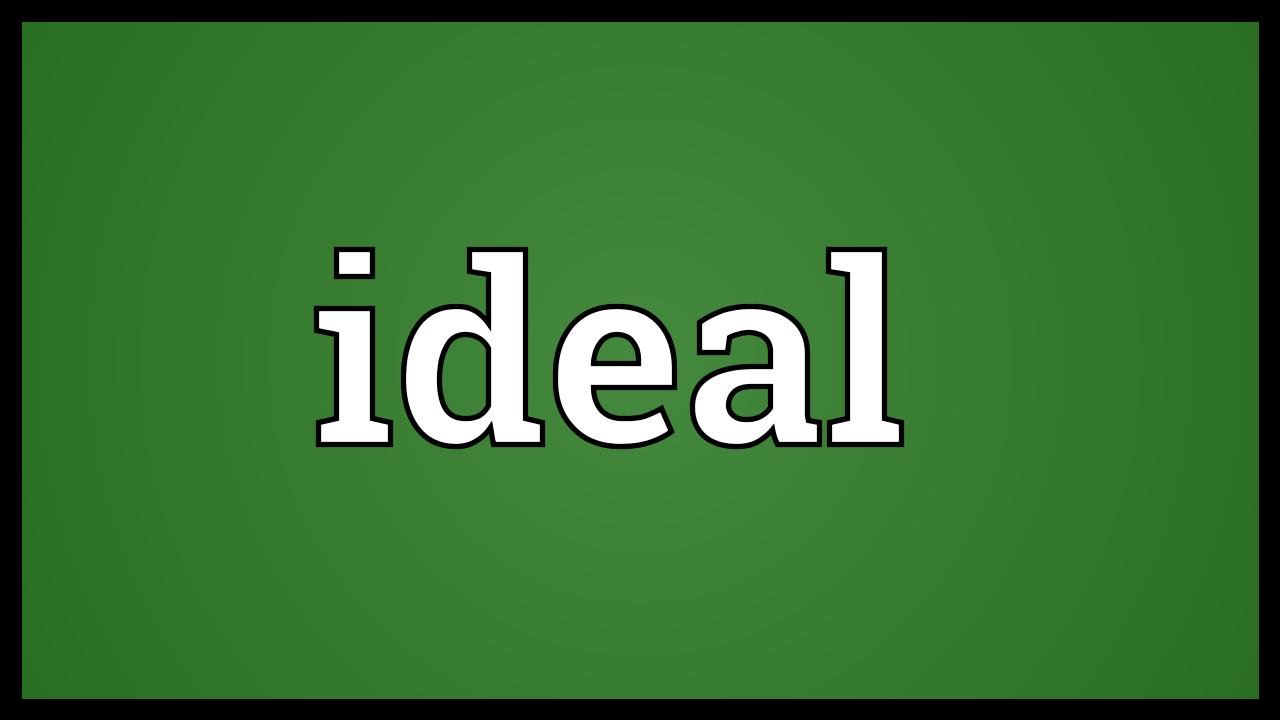 The Ideal Life  2 Cor.4:7-11
6. A Life Crowned with Victory.
Was Paul fearful because of the infirmities of the flesh when he said: “Thanks be to God, who always causes us to triumph in Christ”   (2 Cor. 2:14). Again, “Thanks be to God who gives us the victory through our Lord Jesus Christ” (1 Cor. 15:54). 
If Jesus Christ has conquered in us, then in all these things we are more than conquerors                  (Rom. 8:37).
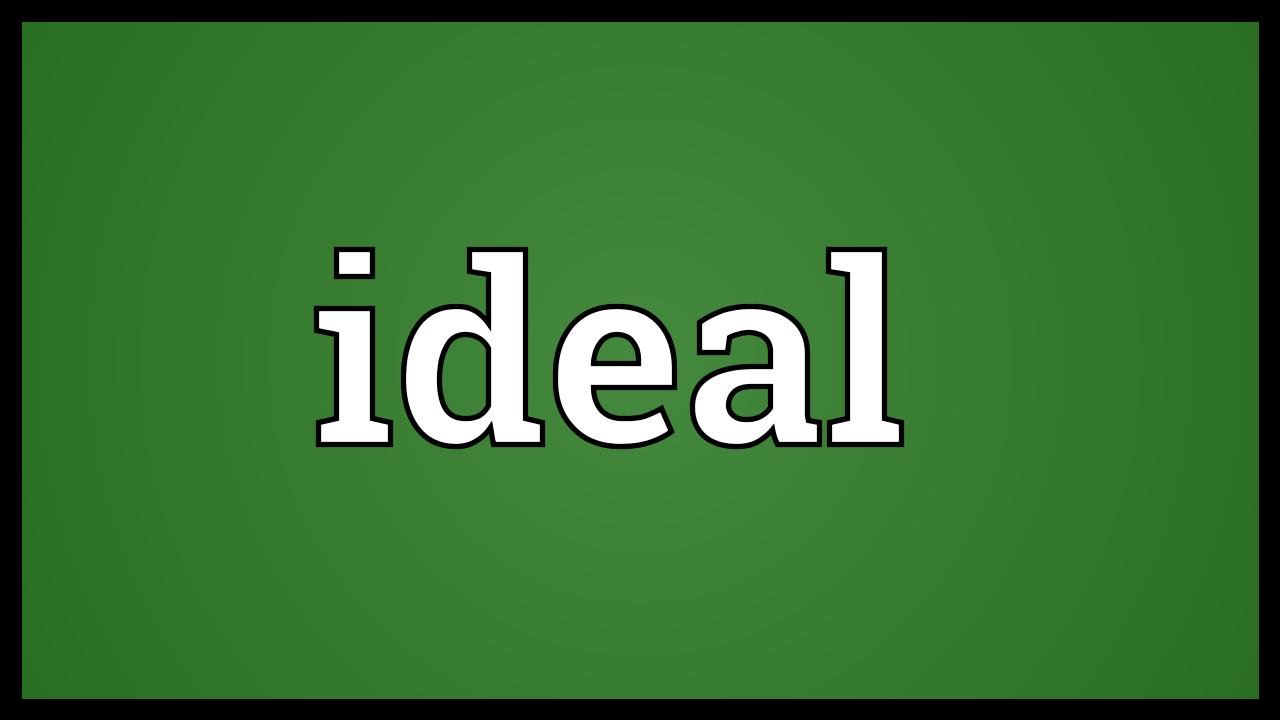 The Ideal Life  2 Cor.4:7-11
6. A Life Crowned with Victory.
We have this treasure in earthen vessels, that the excellence of the power may be of God (v. 7). “Bear about … the dying of the Lord Jesus, that the life of Jesus may be manifest in the body”    (v. 10). “Not I, but Christ.”
A Life from God.
A Life Entirely Given to God. 
A Life Empowered by the Spirit of God.
A Life of Unwavering Faith in God.
A Life of Concentrated Activity.
A Life Crowned with Victory.
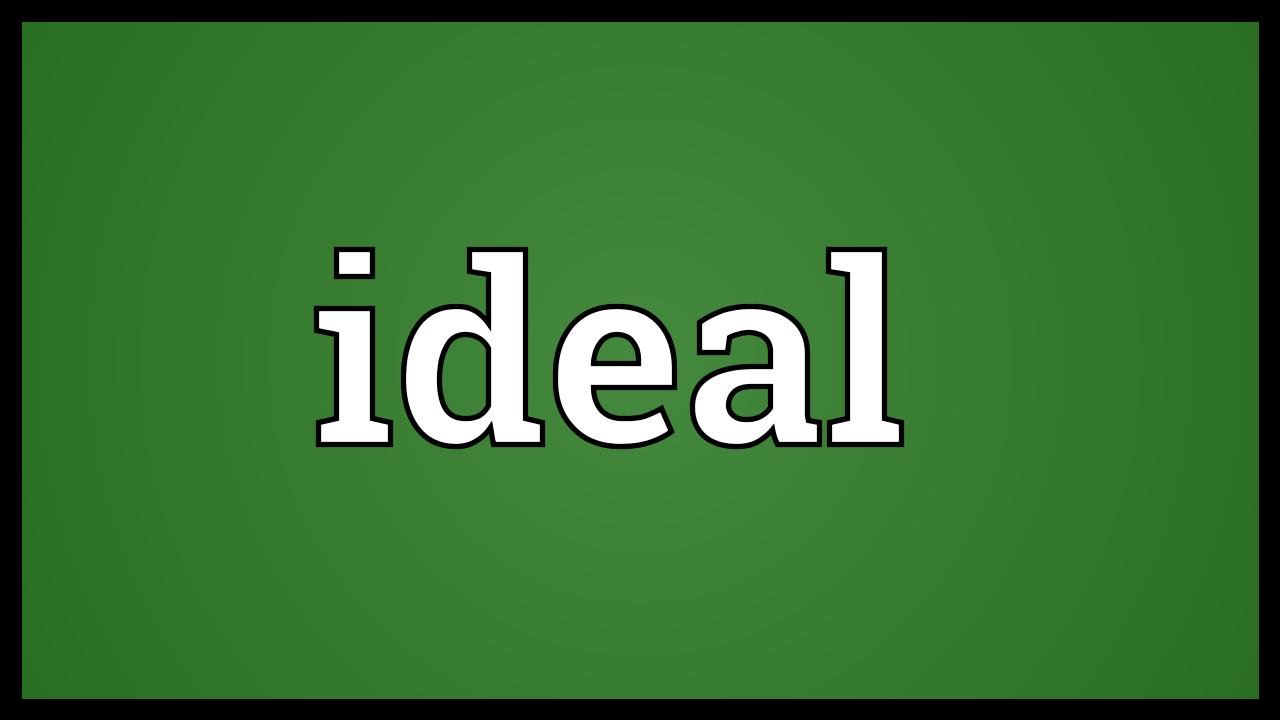 The Ideal Life  2 Cor.4:7-11
Are you living
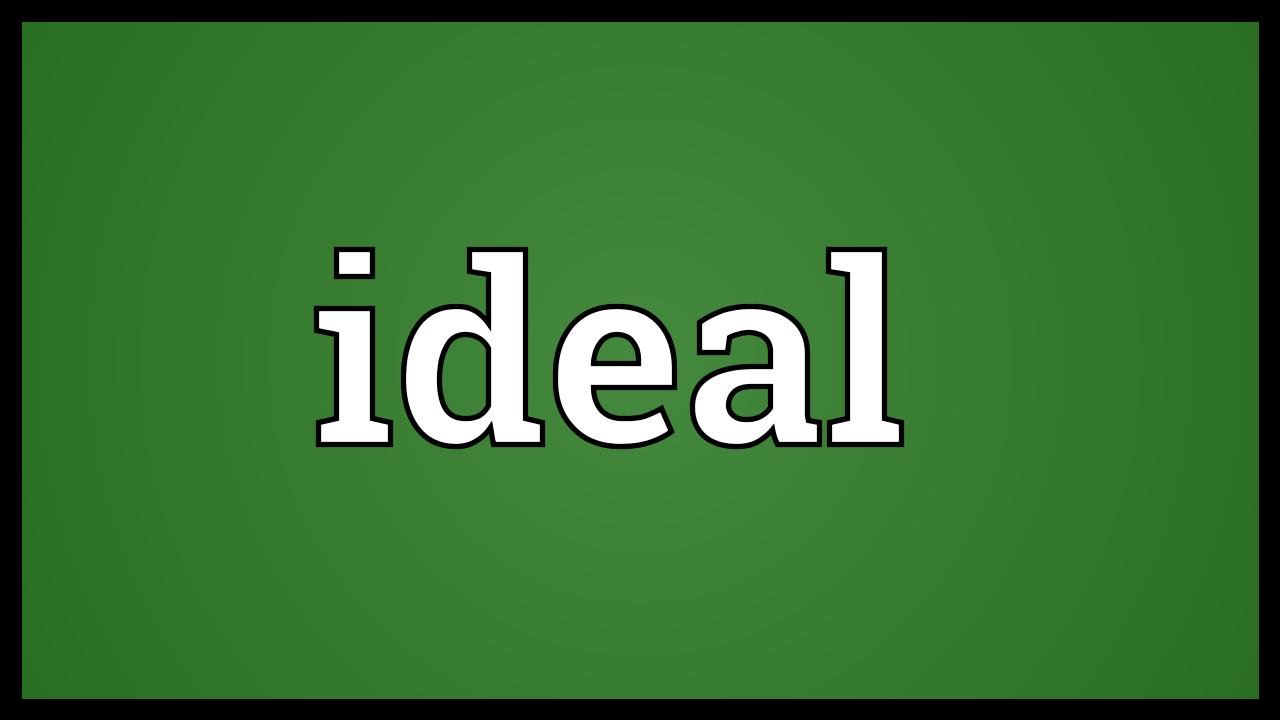 the                   life?
What is stopping you?